Introduction to Mass Spectrometry
Science Afternoon at NIST
February 4th, 2013
Questions Analytical (Bio)Chemists Ask
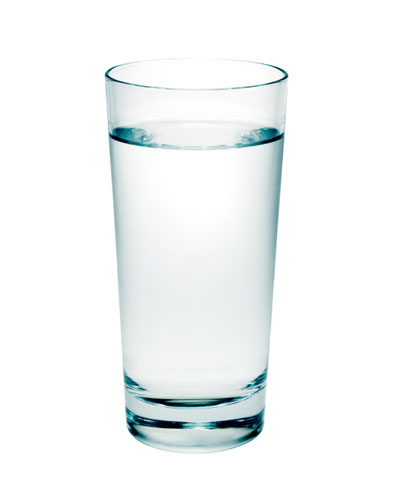 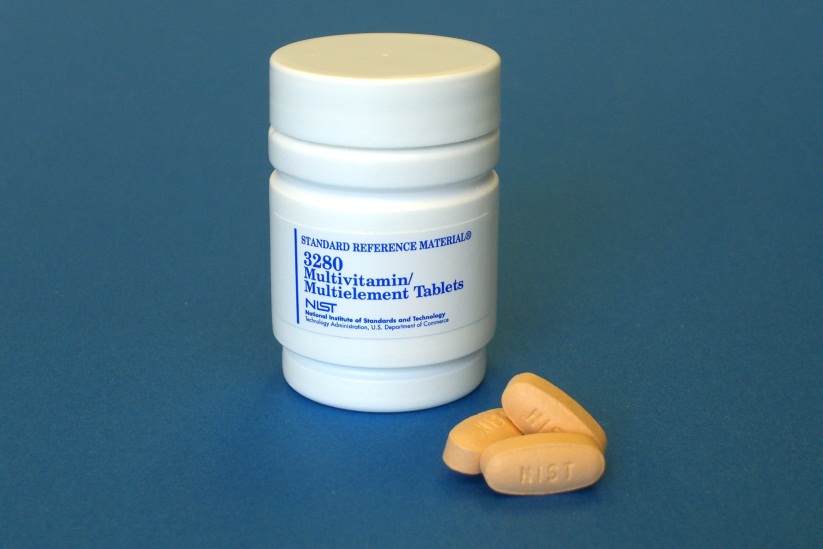 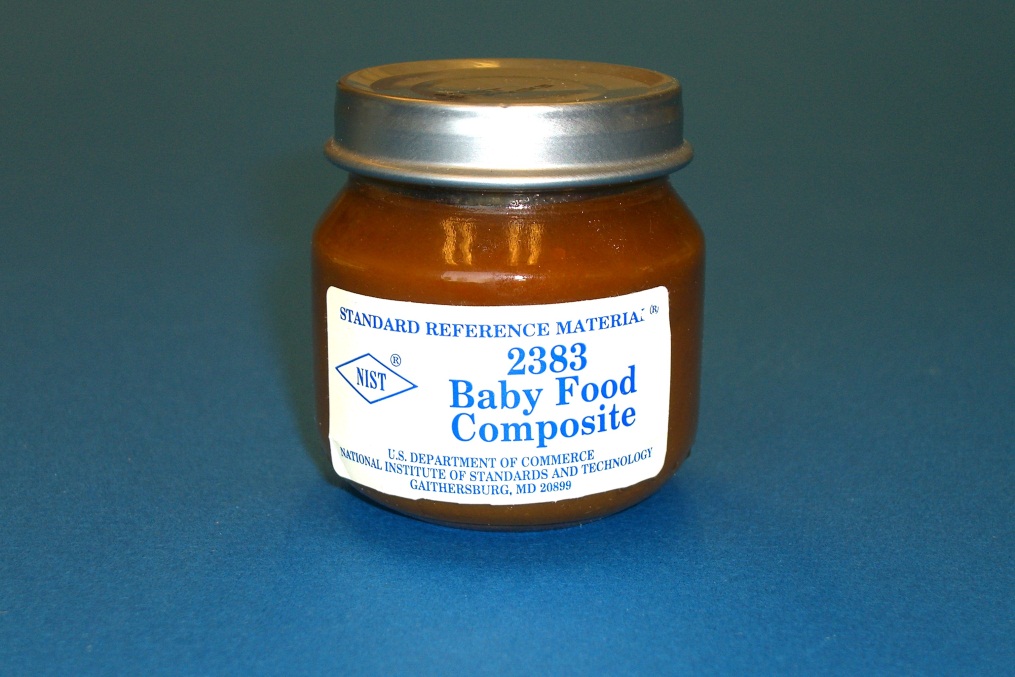 Environmental
Is the water safe to drink?
Deepwater Horizon Oil Spill: Where did the oil go? When will the seafood be safe to eat again?
Food
Why kinds of vitamins are in baby food?
Are there any toxic heavy metals in meat products?
Medicinal
Are the vitamin levels on the label correct in a multivitamin?
What are the hormone levels in a patient’s blood?
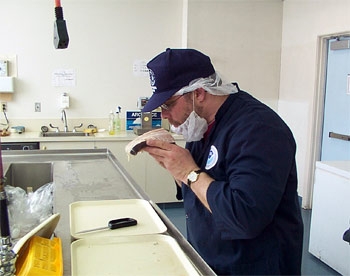 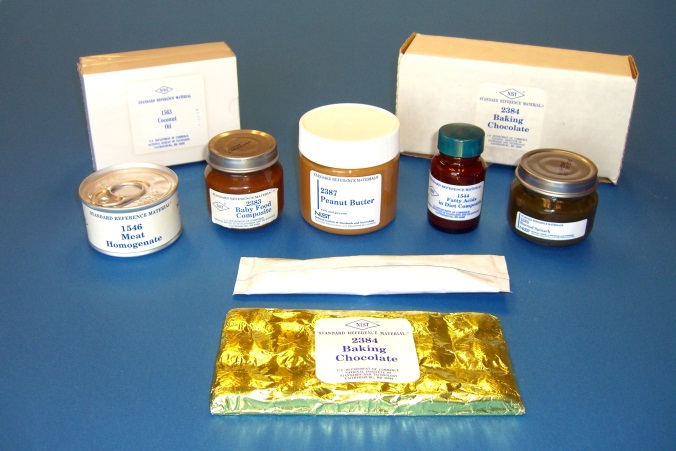 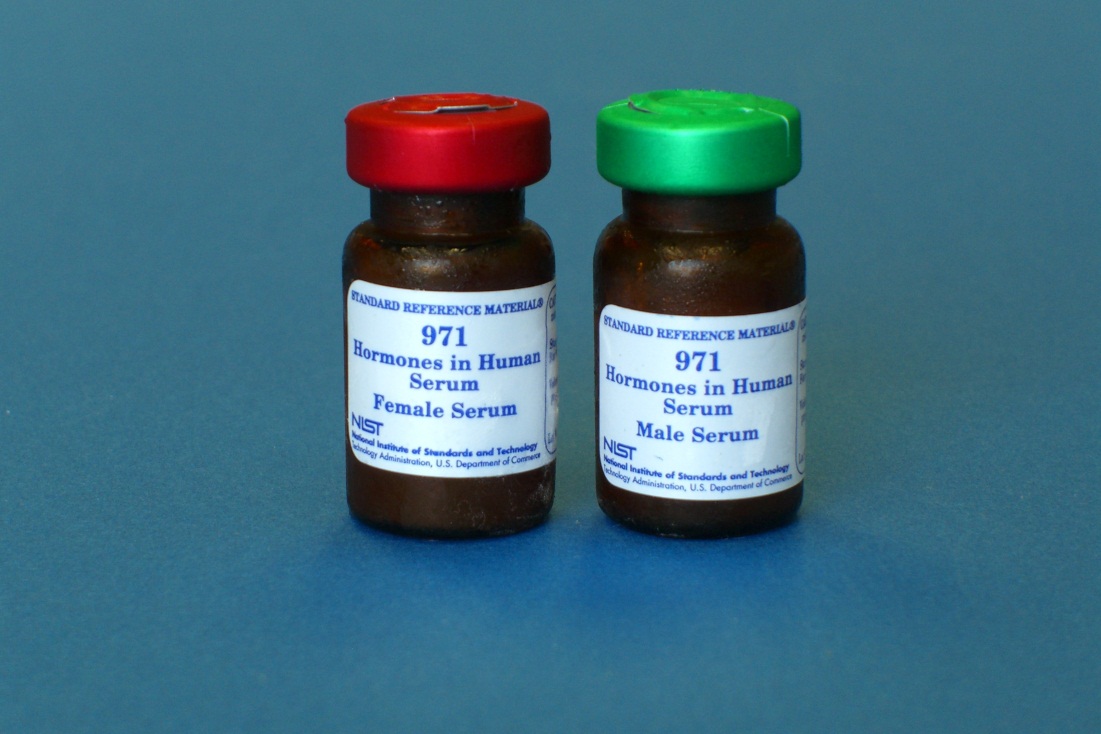 Images:
NIST Stock Photos (Lane Sander)
Images:
NIST Stock Photos (Lane Sander)
Images:
http://blog.chron.com/ultimateastros/files/2012/01/full-glass-of-water.jpg
http://ucanr.org/blogs/food/blogfiles/4826.jpg
Questions Analytical (Bio)Chemists Ask
Environmental
Is the water safe to drink?
Deepwater Horizon Oil Spill: Where did the oil go? When will the seafood be safe to eat again?
Food
Why kinds of vitamins are in baby food?
Are there any toxic heavy metals in meat products?
Medicinal
Are the vitamin levels on the label correct in a multivitamin?
What are the hormone levels in a patient’s blood?
All of these substances are complex mixtures!!! (like the M&M piles)

Scientists need to be able to separate and identify all of the chemicals in the mixtures
Finding Answers to the Questions
How can we detect and separate things?
By color
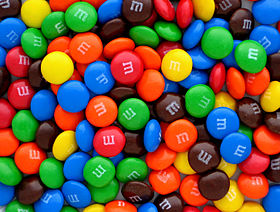 Images:
http://en.wikipedia.org/wiki/File:Plain-M%26Ms-Pile.jpg
Finding Answers to the Questions
How can we detect and separate things?
By color
By size and shape
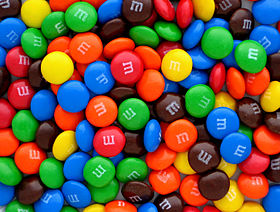 Images:
http://en.wikipedia.org/wiki/File:Plain-M%26Ms-Pile.jpg
Finding Answers to the Questions
How can we detect and separate things?
By color
By size and shape 
By smell
By mass!
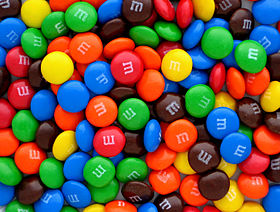 ???
Images:
http://en.wikipedia.org/wiki/File:Plain-M%26Ms-Pile.jpg
What is mass?
Mass is how much matter makes up something (how much ‘stuff’ is in it)
Weight is how much gravity is acting on something
On Earth, mass = weight
Do we have the same mass on the moon?
Do we have the same weight on the moon?
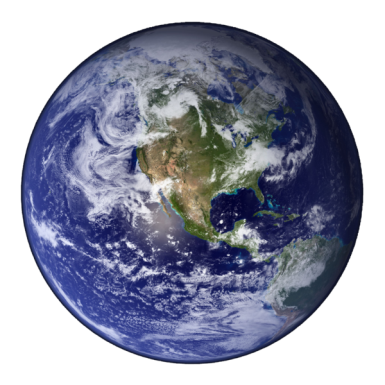 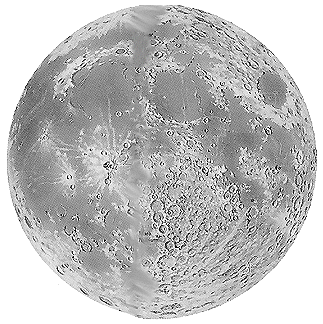 Images:
http://starchild.gsfc.nasa.gov/Images/StarChild/solar_system_level1/moon.gif
http://en.wikipedia.org/wiki/File:Earth_Western_Hemisphere_transparent_background.png
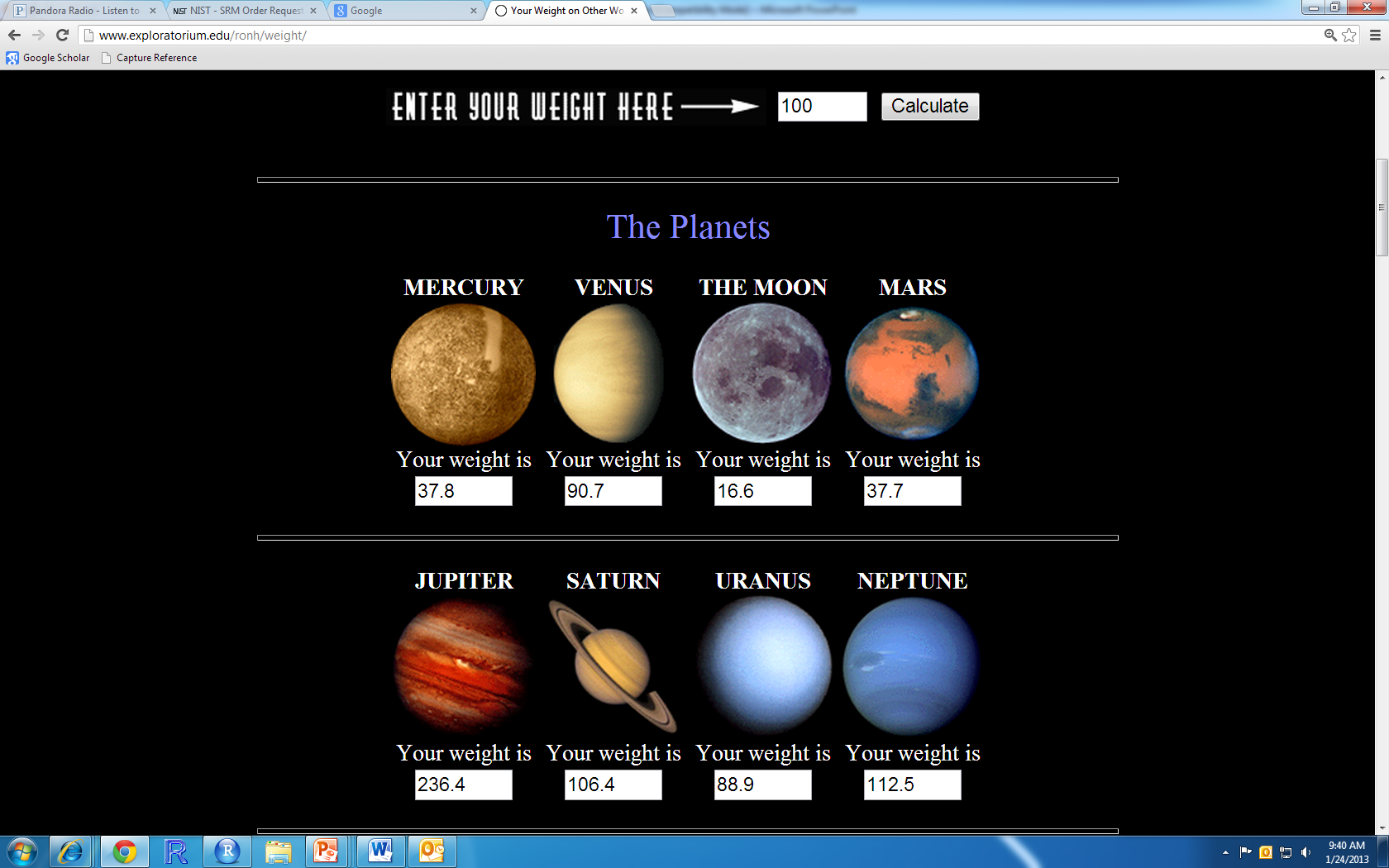 Ron Hipschman. “Your Weight on Other Worlds.” Exploratorium © 1997 (http://www.exploratorium.edu/ronh/weight/)
What is mass?
In science we use grams (g) to describe mass instead of pounds (lbs)
2.2 lbs = 1000 g
For large objects (like people), we can determine its mass by using a balance
For very, very, very small objects (like molecules), a balance will not work so we have to use something else:
Mass Spectrometer!
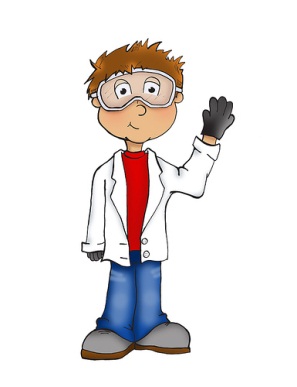 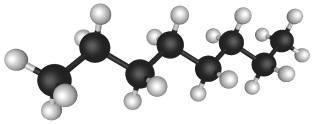 2200.0000 g
0000.0000 g
Image: http://en.wikipedia.org/wiki/File:Octane_molecule_3D_model.png
Image: http://jakethecake.files.wordpress.com/2009/11/mini_u_scientist1.jpg
Mass Spectrometry (MS) Lingo
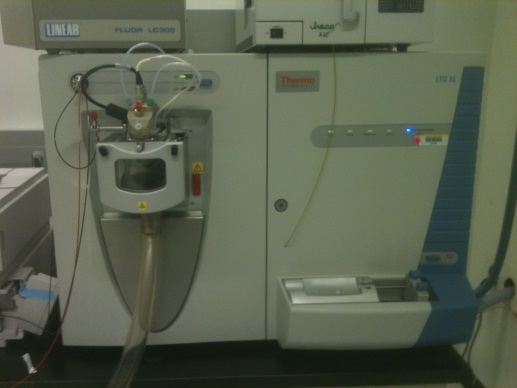 Mass Spectrometer vs. Mass Spectrometry
An MS is a type of detector, identifies chemicals by their mass (and counts them)
Many kinds of MS: magnetic sector, quadrupole, time of flight, ion trap, ion cyclotron resonance
They all separate chemicals by mass, but in different ways (some are better than others)
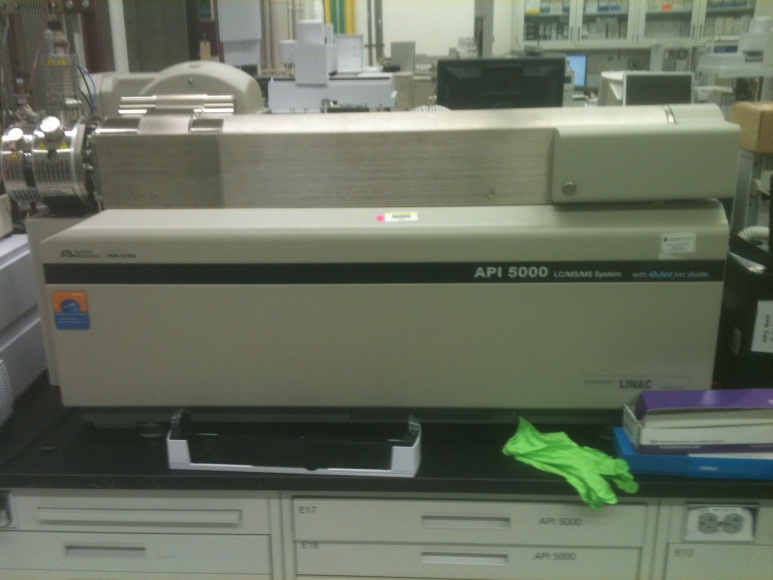 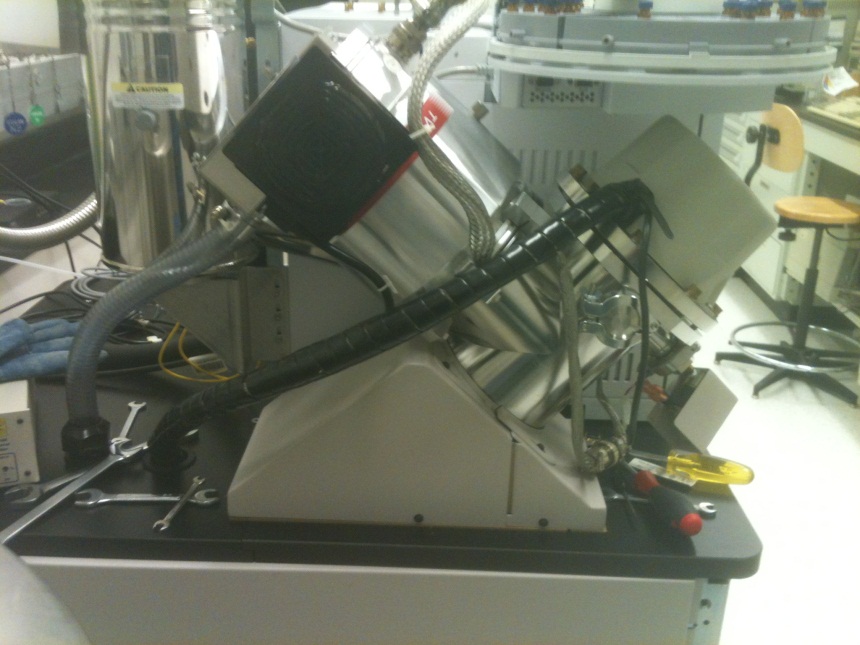 Mass Spectrometry outside of NIST
Media: Crime/Forensic Procedural Shows:
Examples: CSI, NCIS, Bones
Airports
Explosives detectors
Space probes
Mars rover Curiosity
Jupiter orbiter Galileo
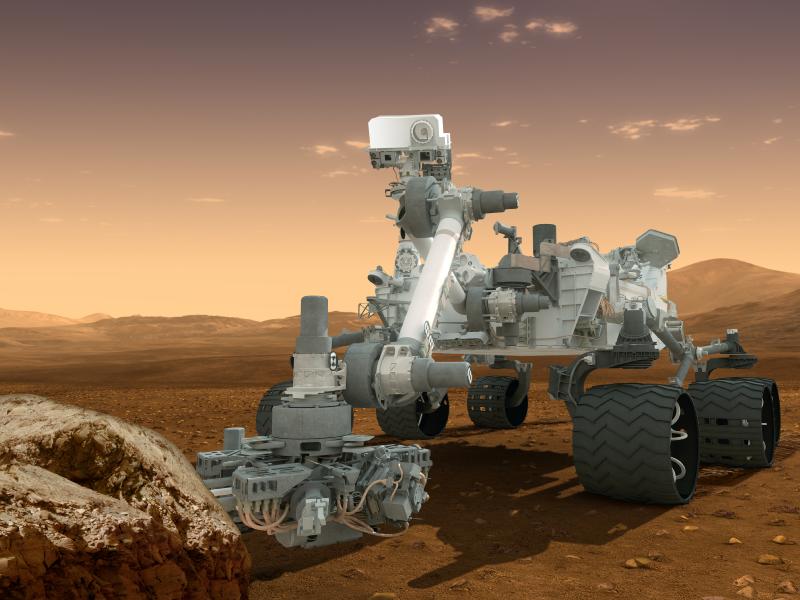 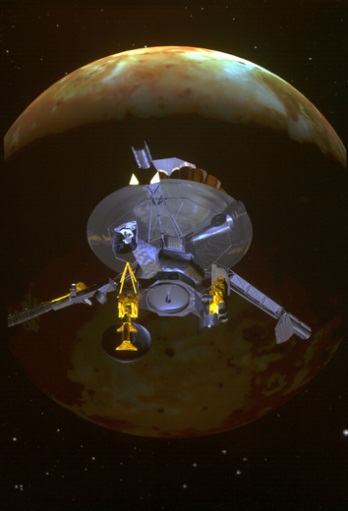 Images: http://www.nasa.gov
How an MS works
Time of Flight: Separates chemicals by the time it takes to cross a distance
Velocity is related to the chemical’s mass
Detector
Computer Output
Ion Path
Ion Source
mass
MS Simulation Activity
Detector
Computer Output
Ion Path
Ion Source
mass
Ion Source
Ion Path
Detector
MS Simulation Activity
Calibration
Standards
(known mass)
Sample
(unknown mass)
time (s)
Calculated Mass
mass (g)